З Україною
 в серці
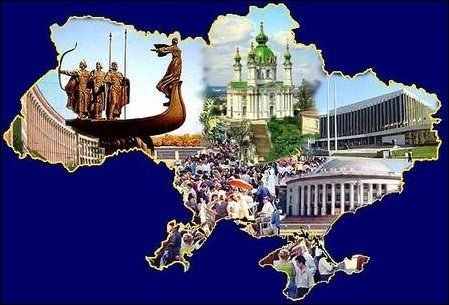 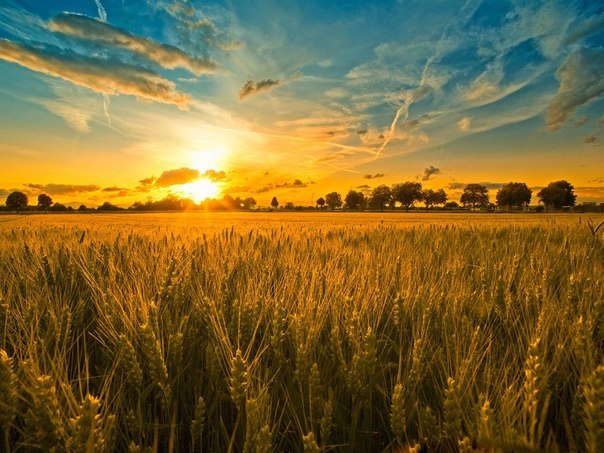 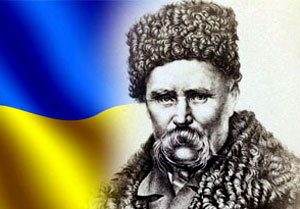 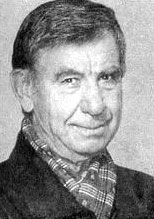 Бортня́к Анато́лій Агафо́нович 
( 27 квітня 1938, Олександрівка Тростянецького району на Вінниччині —  22 липня 2009, Вінниця) — український поет, публіцист, перекладач, літературо-знавець.
Пантелеймо́н Олекса́ндрович Кулі́ш 
(26 липня 1819, містечко Вороніж, — 2 лютого 1897, хутір Мотронівка, нині село Оленівка, Чернігівської області) — український письменник, фольклорист, етнограф, мовознавець, перекладач, критик, редактор, видавець.
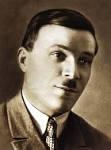 Але́сь (Алекса́ндр Серге́евич) Ста́вер 
10 серпня 1929 —
 23 липня 1995 — білоруський поет
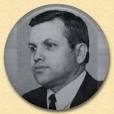 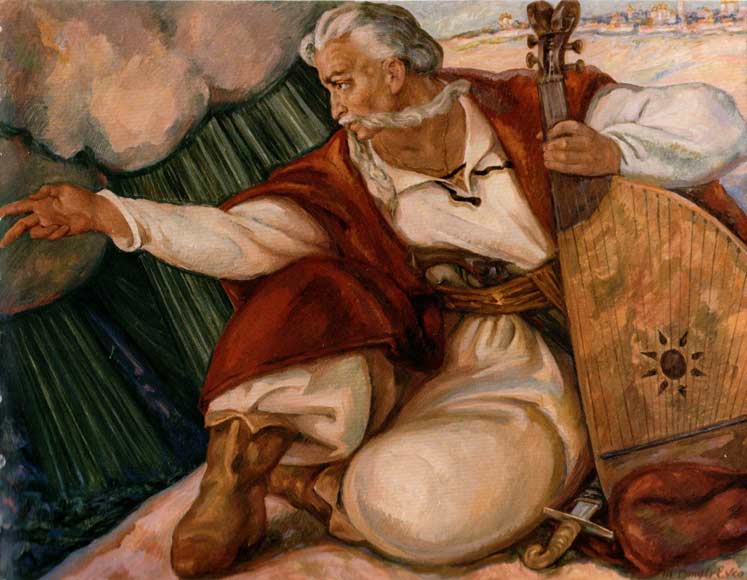 Петро́ І́лькович Осадчу́к 
(2 грудня 1937, с. Острівець, тепер Городенківського району, Івано-Франківської області, Україна — 8 жовтня 2014) — український поет, перекладач, літературний критик, громадсько-політичний діяч.
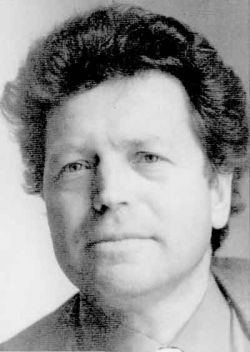 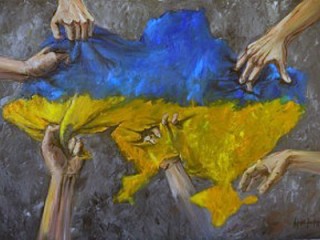 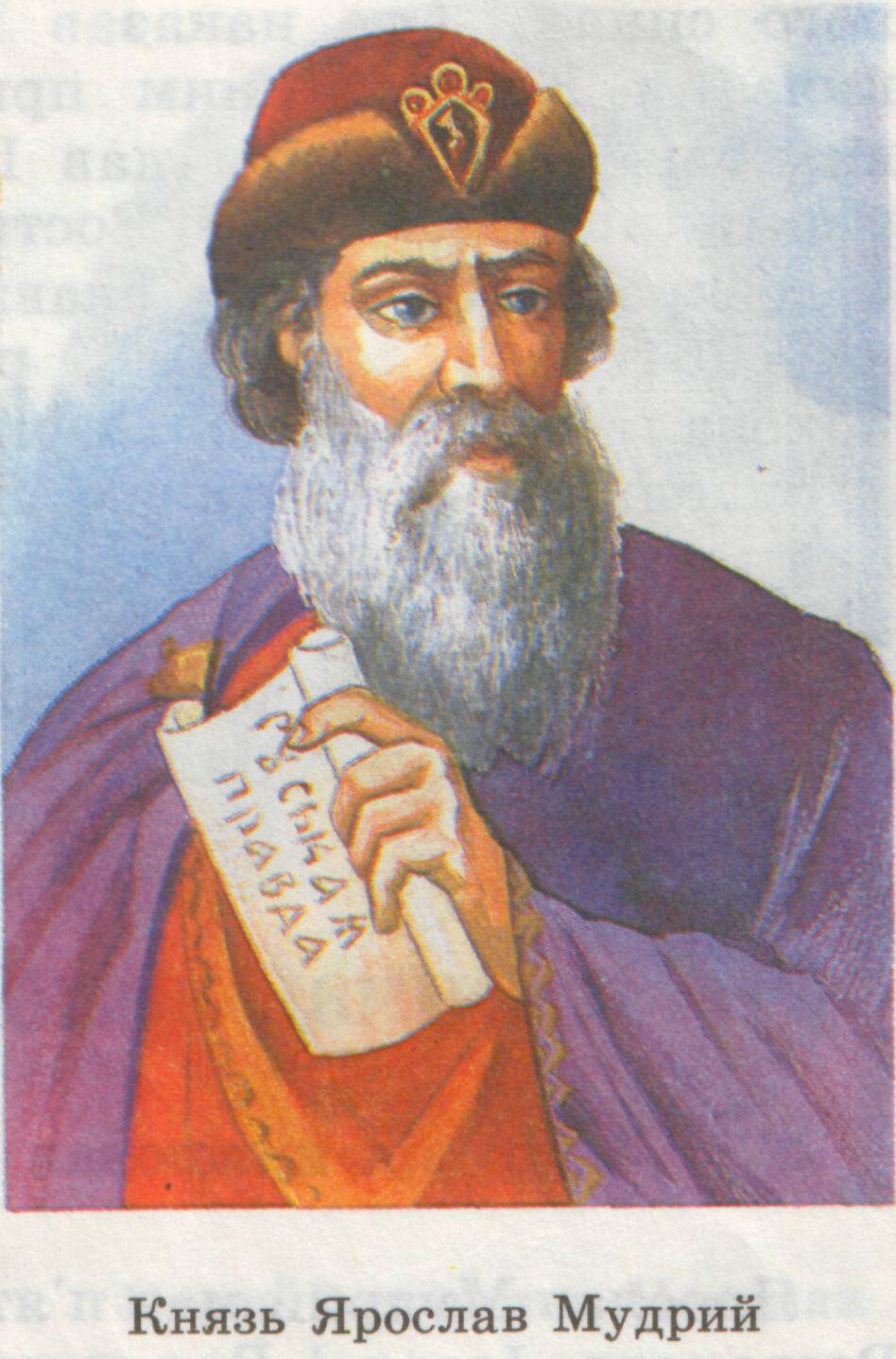 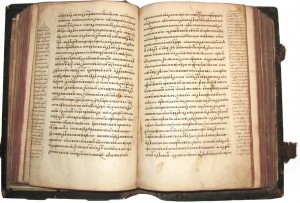 Мусій Степанович Кононенко
 (22 серпня 1864, с. Турівка, Прилуцький повіт, нині Чернігівська область — 14 червня 1922, Нові Санжари) — український поет і прозаїк, активний діяч кооперативного руху та Братства тарасівців.
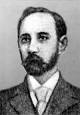 Дмитро́ Семе́нович Чередниче́нко (30 листопада 1935, с. Межиріч, Канівський район, Черкаська область) — український письменник, поет, літературний редактор, педагог, мистецтво-знавець.
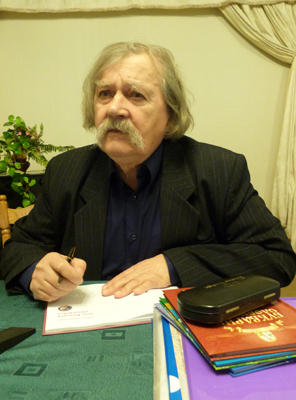 Я́нка Купа́ла (справжнє ім’я Іва́н Домінікович Луце́вич, білорус. 
1882—1942) — білоруський поет, драматург, публіцист.
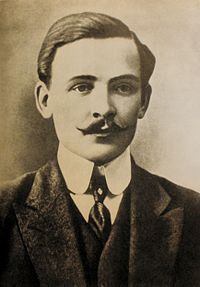 Музафар Алімбаєв
 (19 жовтня 1923, Маралди, Павлодарська область) — казахський поет, дитячий письменник, перекладач.
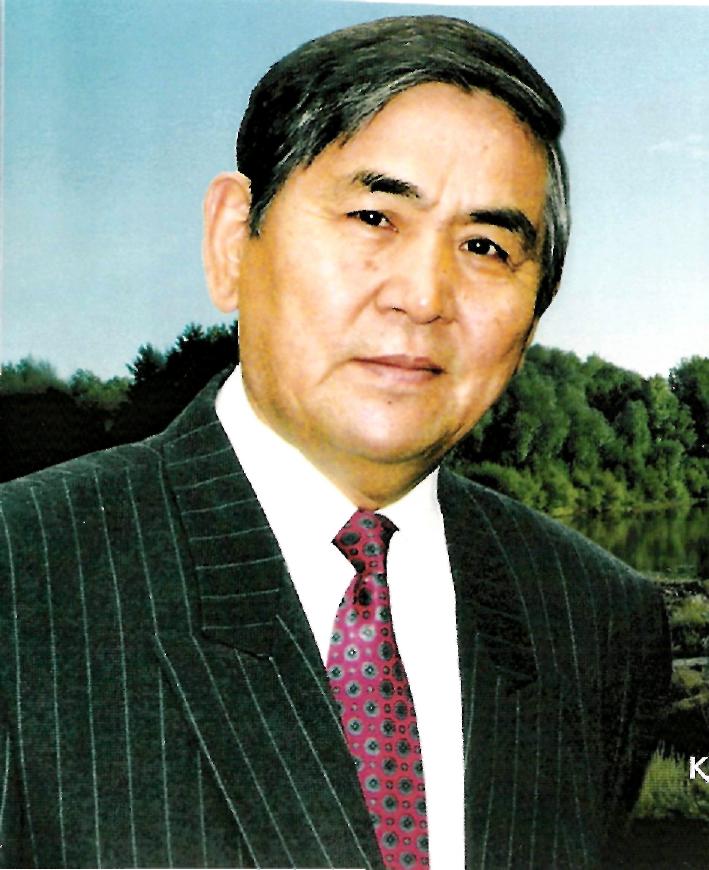 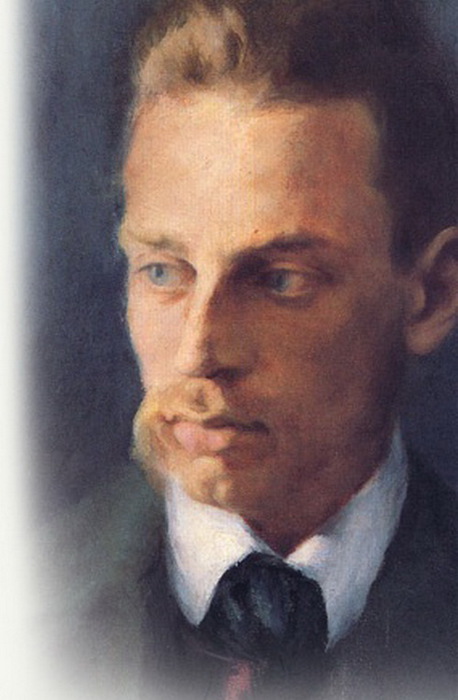 Ра́йнер Марі́я Рі́льке
 (4 грудня 1875, Прага, Чехія — 29 грудня, 1926, Валь-Монт, Швейцарія) — австрійський поет-символіст, предтеча екзистенціалізму
Нази́м Хікме́т Ран 

(20 листопада 1901, Салоніки — 
3 червня 1963, Москва) — турецький поет, прозаїк, драматург і громадський діяч. Засновник сучасної турецької поезії, першим у Туреччині почав практикувати верлібр. Отримав прізвисько «ясноликий поет»
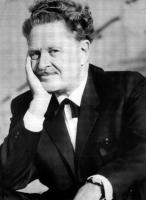 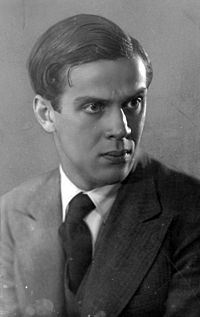 Ю́зеф Лободо́вський,
 (19 березня 1909 — 18 квітня 1988) — польський письменник, поет, перекладач і публіцист. Перекладав з іспанської, російської та української на польську. Лободовський захоплювався українською культурою і пропагував її в Європі.
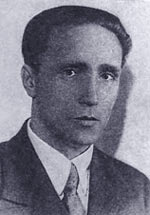 Микола Миколайович Браун 
(24 листопада 1938) 
— поет, перекладач, публіцист, суспільний діяч.
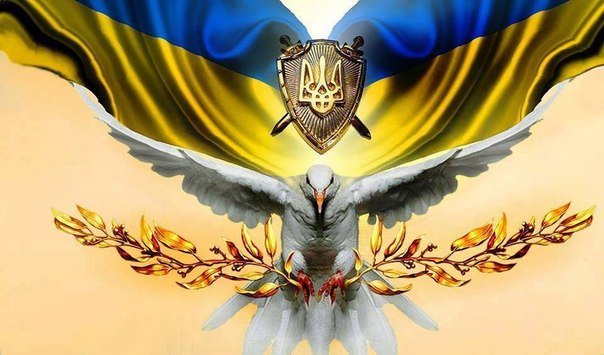 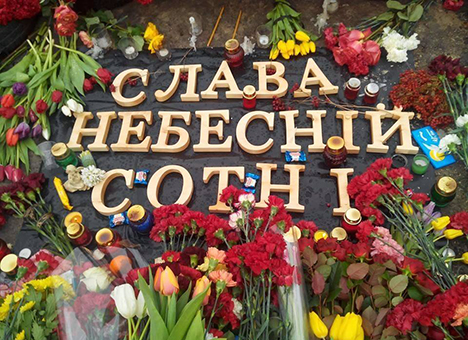 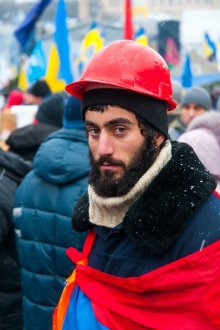 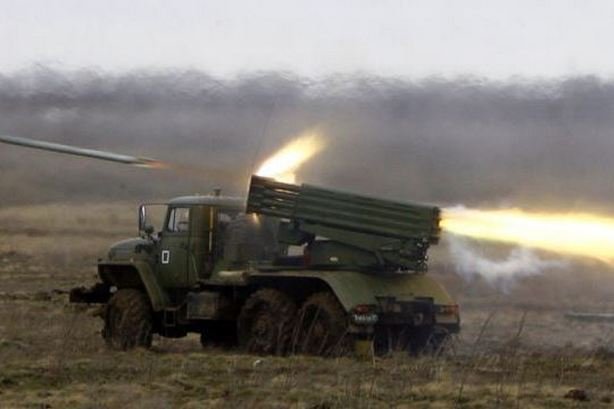 2015
1945
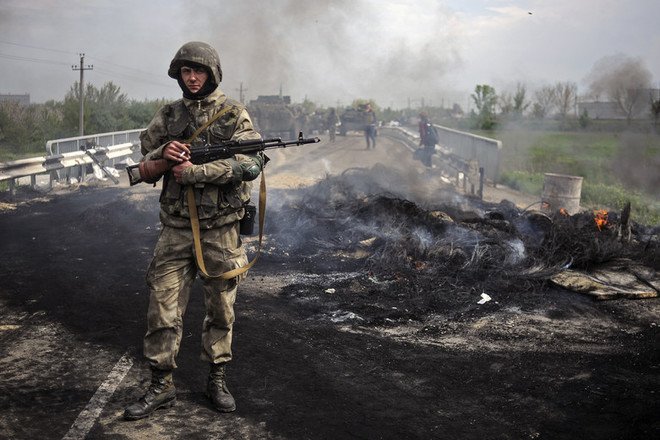 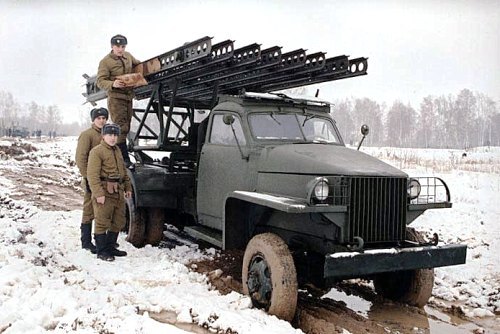